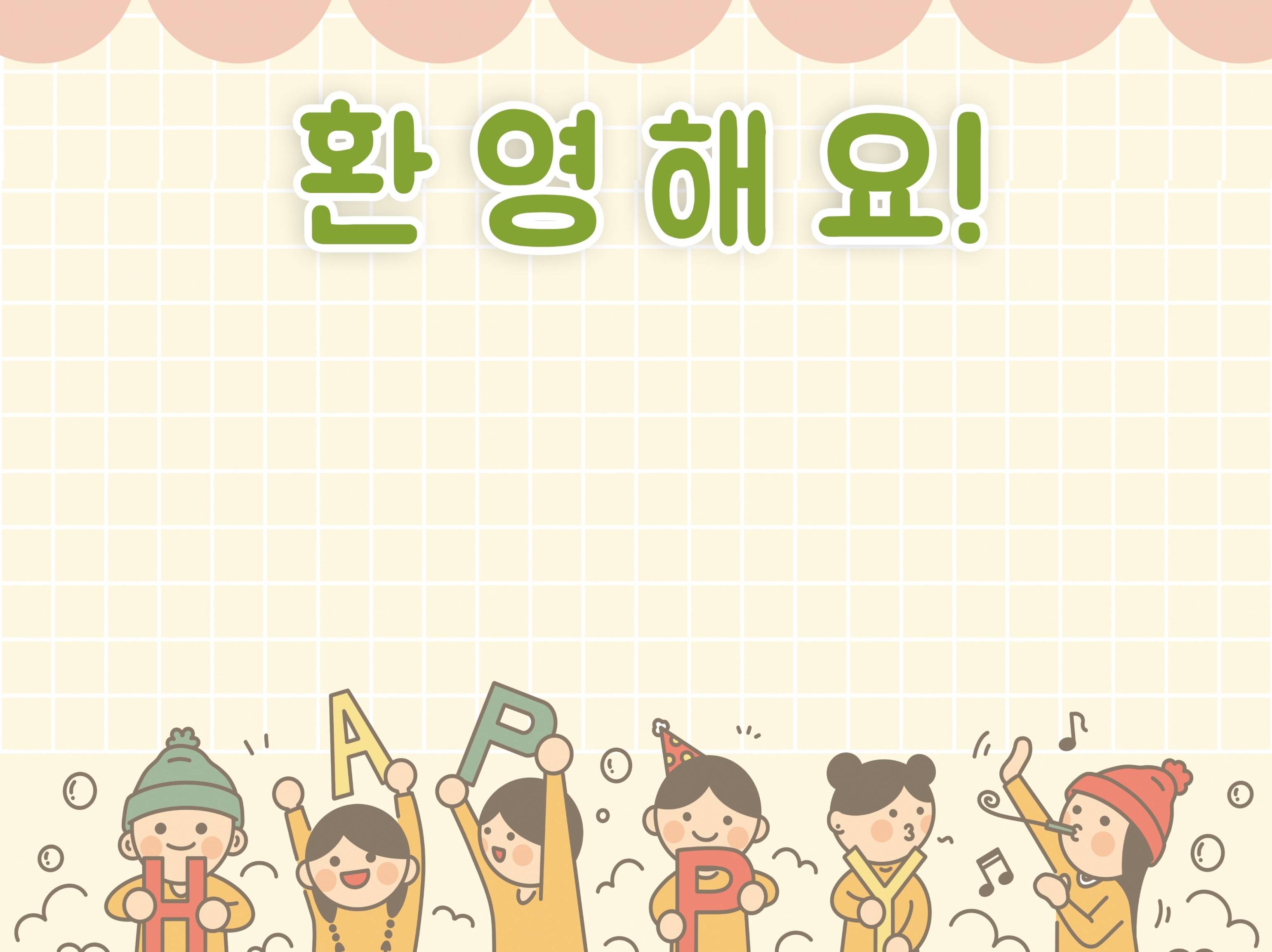 김차명  이인지  이주영  강현승  김가람  김두섭
김세령  김현일  노원희  노유정  박지원  박채현
박현조  변혜정  서유승  설성정  양현모  이병용
이혜림  이효연  임효빈  장창윤  정소연  좌승협
최영인  최유라  한지현
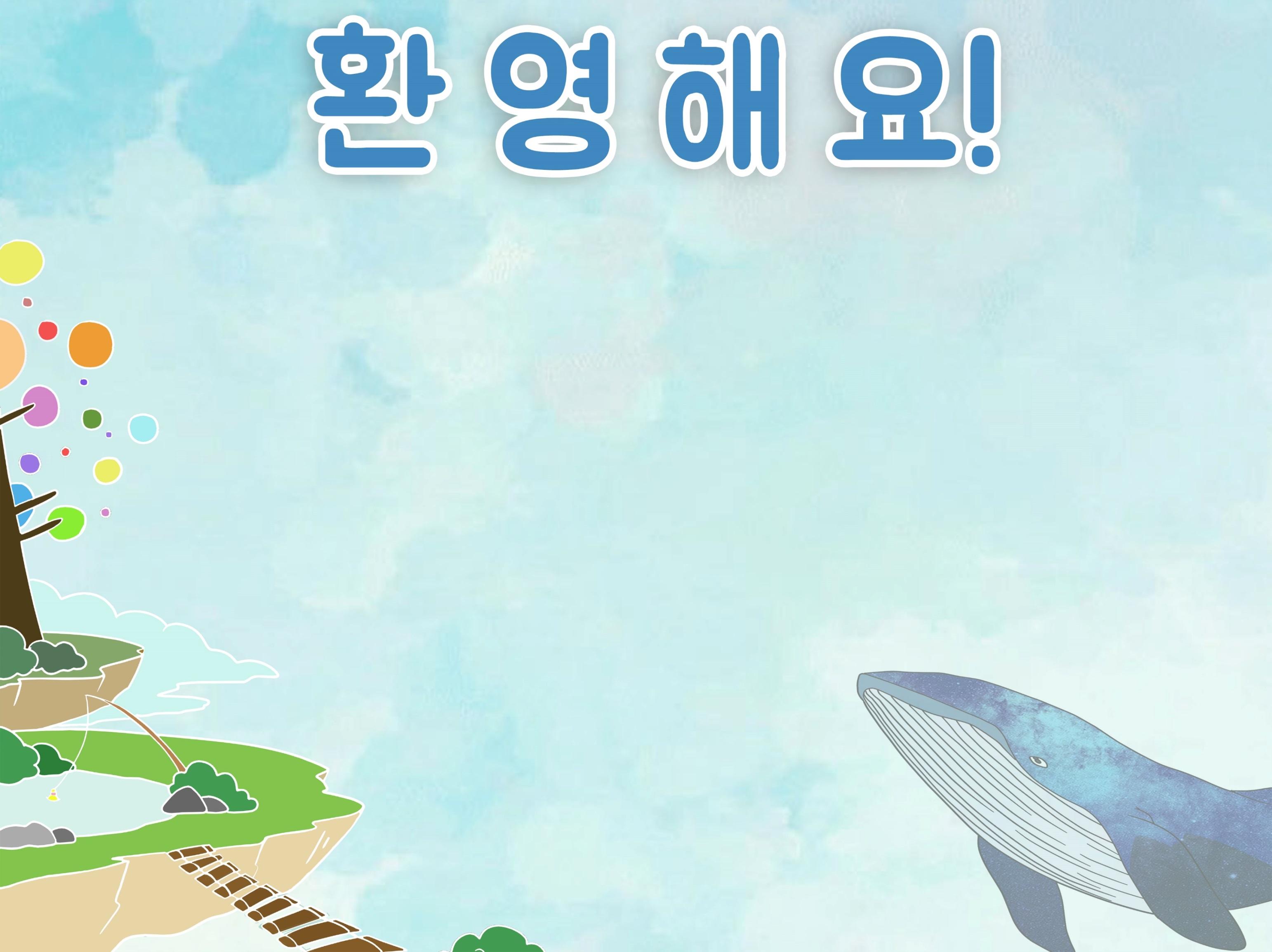 김차명  이인지  이주영  강현승  김가람  김두섭
김세령  김현일  노원희  노유정  박지원  박채현
박현조  변혜정  서유승  설성정  양현모  이병용
이혜림  이효연  임효빈  장창윤  정소연  좌승협
최영인  최유라  한지현
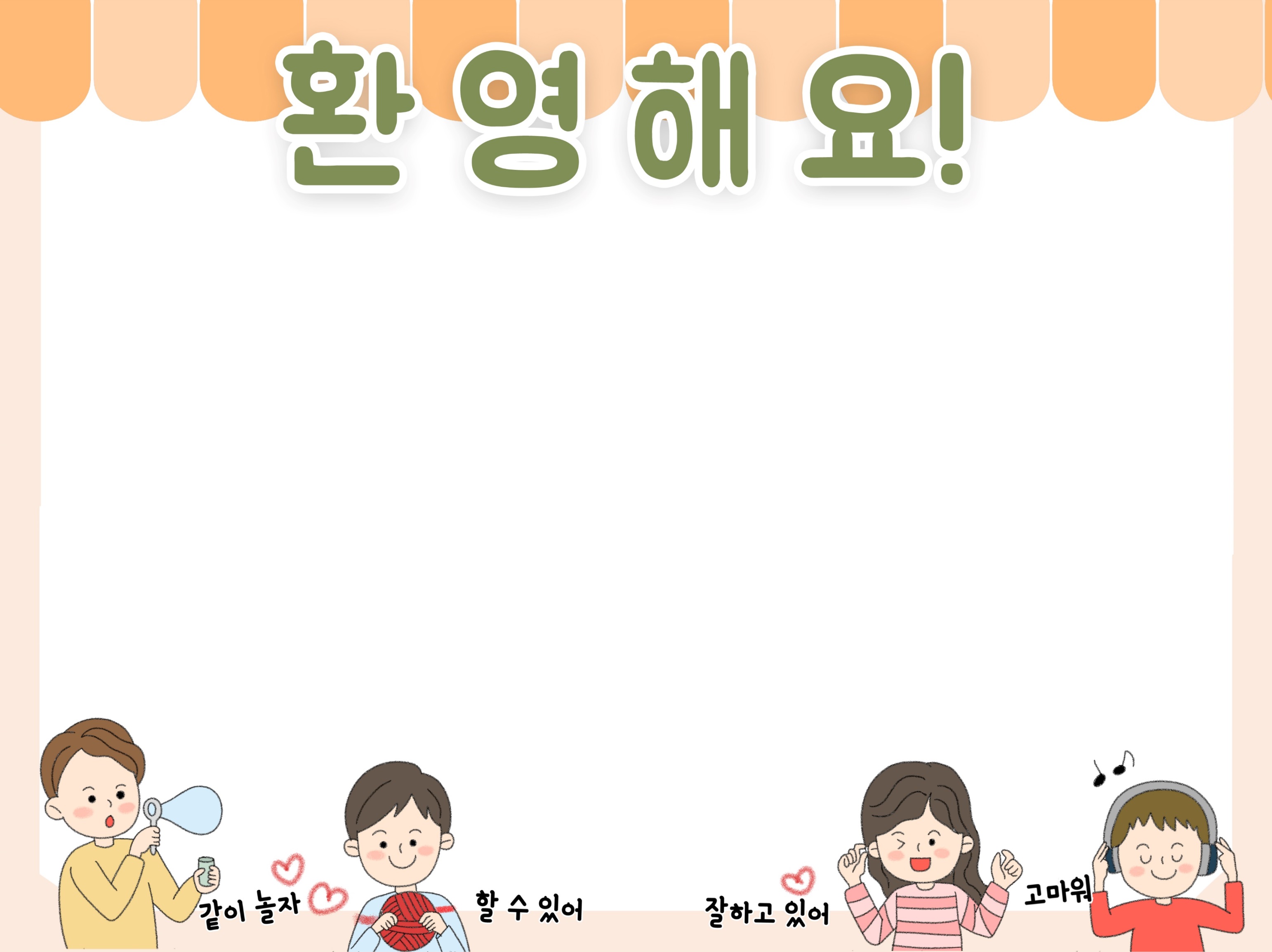 김차명  이인지  이주영  강현승  김가람  김두섭
김세령  김현일  노원희  노유정  박지원  박채현
박현조  변혜정  서유승  설성정  양현모  이병용
이혜림  이효연  임효빈  장창윤  정소연  좌승협
최영인  최유라  한지현
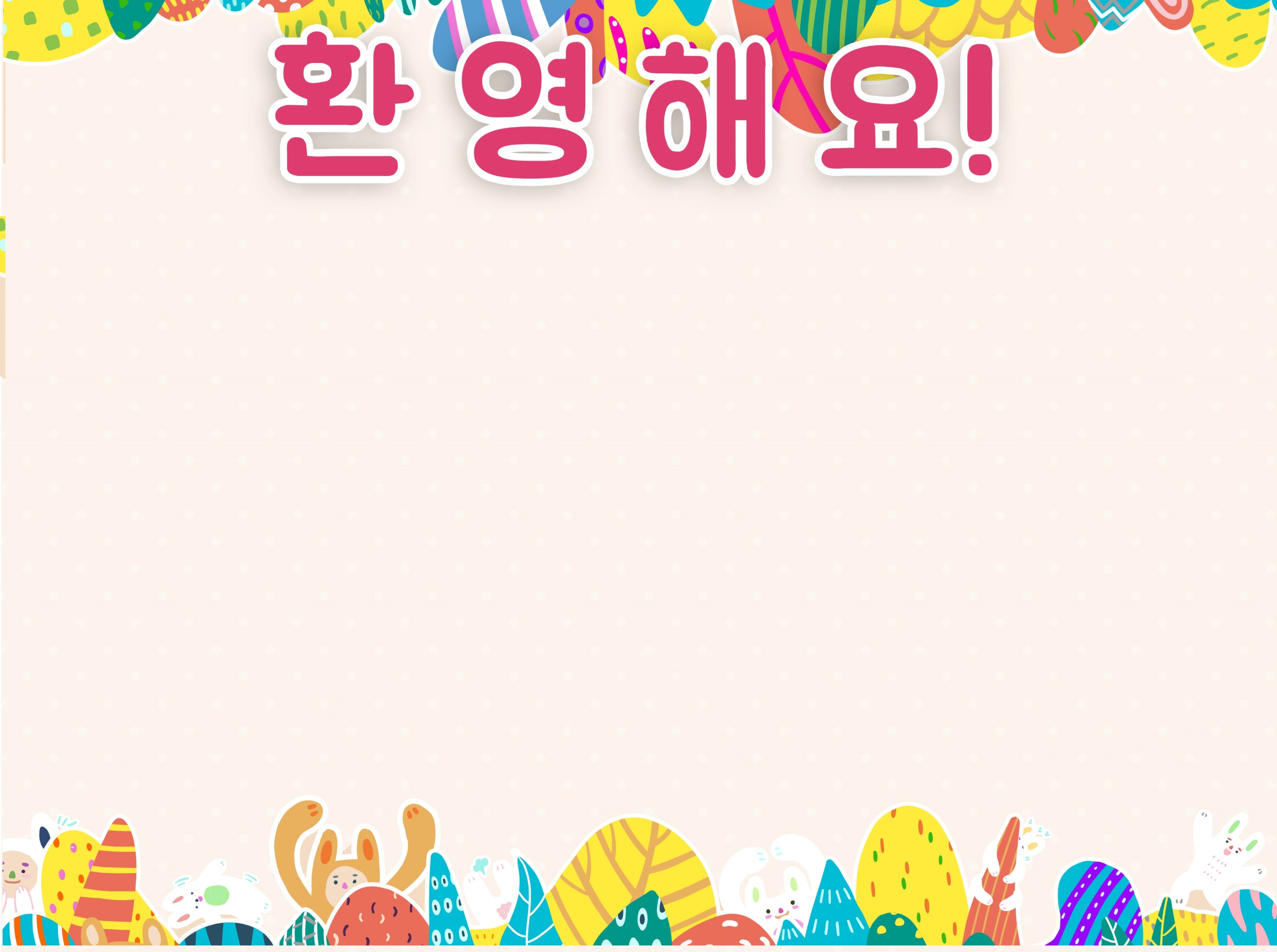 김차명  이인지  이주영  강현승  김가람  김두섭
김세령  김현일  노원희  노유정  박지원  박채현
박현조  변혜정  서유승  설성정  양현모  이병용
이혜림  이효연  임효빈  장창윤  정소연  좌승협
최영인  최유라  한지현
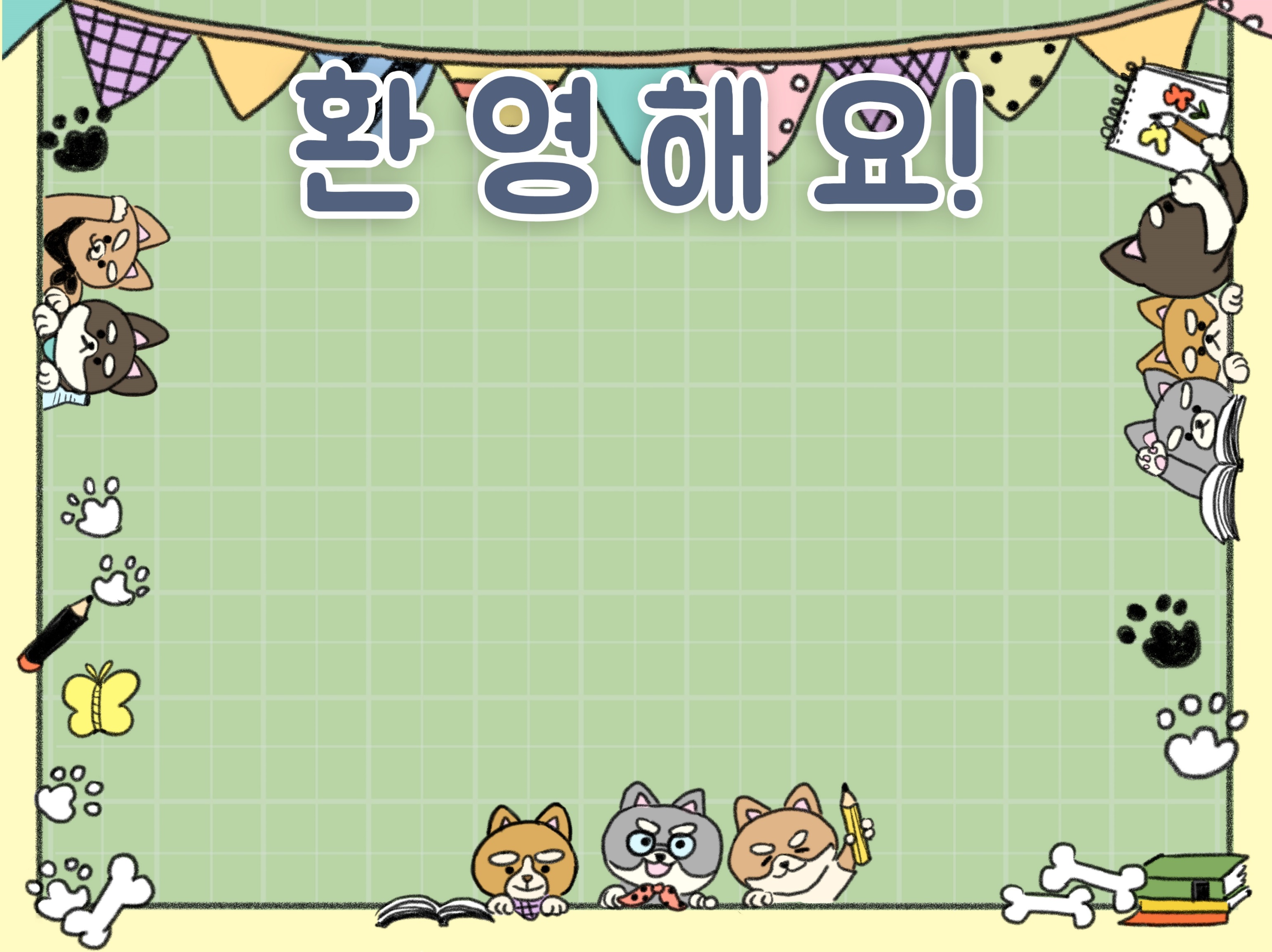 김차명  이인지  이주영  강현승  김가람  김두섭  김세령  김현일  노원희  노유정  박지원  박채현  박현조  변혜정  서유승  설성정  양현모  이병용  이혜림  이효연  임효빈  장창윤  정소연  좌승협  최영인  최유라  한지현